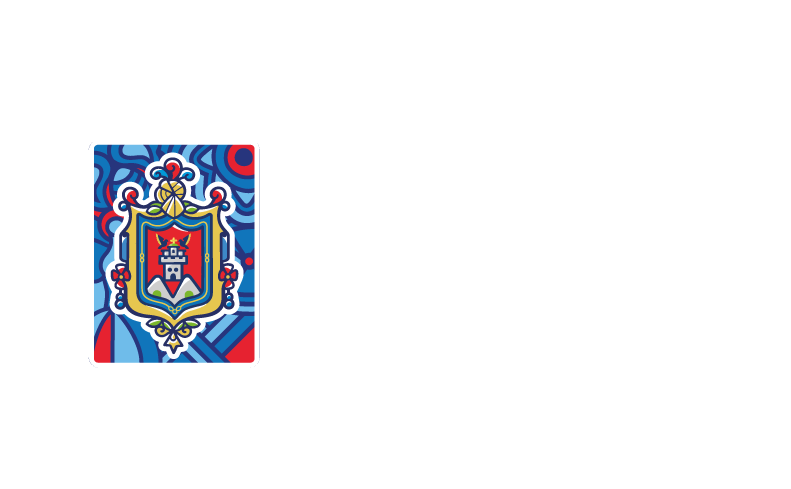 Secretaria General 
Coordinación Territorial y Participación Ciudadana
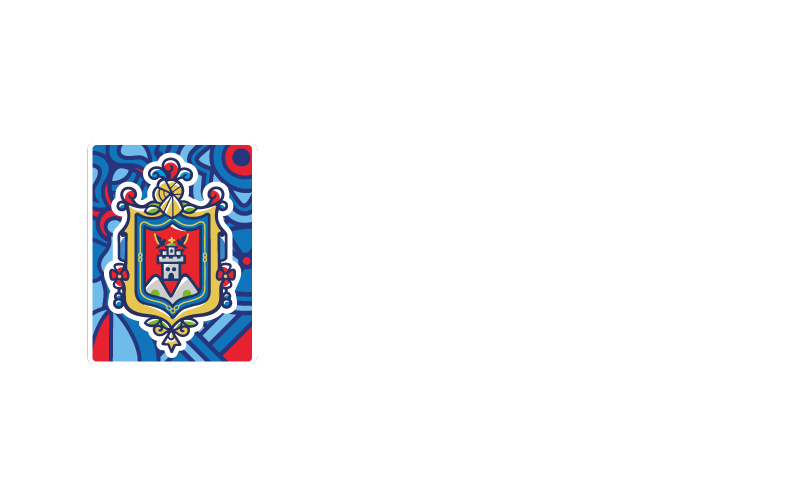 [Speaker Notes: LA PRESENTE PPT TIENE DIAPOSITIVAS CON VARIOS TIPOS DE FORMATOS QUE PUEDEN SER UTILIZADOS SEGÚN LA NECESIDAD.

LA IMAGEN INSTITUCIONAL (LOGOS) SE MANTIENE.]
V. METODOLOGÍA  DE  RENDICIÓN DE  CUENTAS  DEL  PERIODO  2023
Regulada por el Consejo de Participación Ciudadana y Control Social (CPCCS)

GAD DEL DISTRITO METROPOLITANO DE QUITO
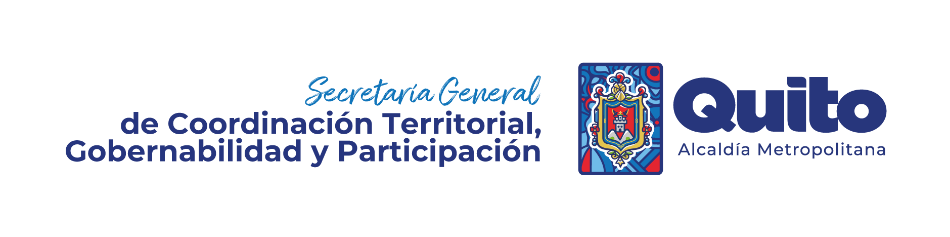 ¿QUÉ ES LA RENDICIÓN DE CUENTAS?
LOPC Art. 89.- Definición.- Se concibe la rendición de cuentas como un proceso sistemático, deliberado, interactivo y universal, que involucra a autoridades, funcionarias y funcionarios o sus representantes y representantes legales, según sea el caso, que estén obligadas u obligados a informar y someterse a evaluación de la ciudadanía por las acciones u omisiones en el ejercicio de su gestión y en la administración de recursos públicos.
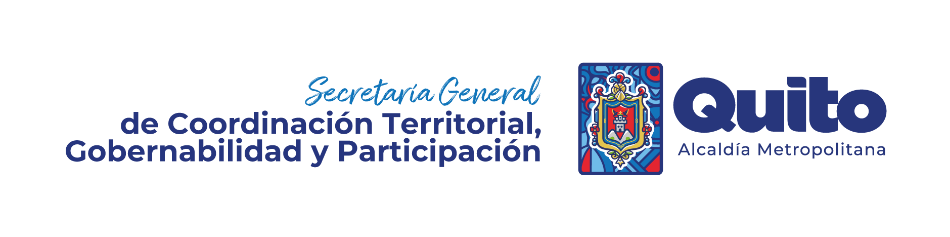 AMPLIO MARCO NORMATIVO
CONSTITUCIÓN
Art. 95.- La ciudadanía participará(…) en el control popular de las instituciones del Estado y la sociedad.
Art.100.- En todos los niveles de gobierno se conformarán instancias de participación para(…) 4. Fortalecer la democracia con transparencia, rendición de cuentas y control social.
Art 208.- Serán deberes y atribuciones del CPCCS(…) 2. Establecer mecanismos de rendición de cuentas de las 
instituciones del sector público.
LEY ORGÁNICA DEL CPCCS
Art. 5.- Atribuciones generales.- Al CPCCS le compete: (…) 2. Establecer mecanismos de rendición de cuentas.
Art. 9.- Rendición de cuentas.- (…) La rendición de cuentas será un proceso participativo, periódico, oportuno, claro y veraz, con información precisa, suficiente y con lenguaje asequible.
LEY ORGÁNICA 
DE PARTICIPACIÓN CIUDADANA
COOTAD
Art. 88.- Derecho ciudadano a la rendición de 
cuentas.- La ciudadanía(…) podrá solicitar una vez 
al año la rendición de cuentas.
Art. 90.- Sujetos obligados.- Las autoridades del 
Estado, electas o de libre remoción, representantes legales de empresas públicas o personas jurídicas 
del sector privado que manejen fondos públicos(…) están obligados a rendir cuentas.
Art. 91.- Objetivos.- Objetivos de la rendición de cuentas: 1. Garantizar acceso a información; 2. Facilitar el ejercicio del derecho a ejecutar el control social; 3. Vigilar el cumplimiento de las políticas públicas; y, 
4. Prevenir y evitar la corrupción y el mal gobierno.
Art. 304.- Sistema de participación ciudadana.- Los GAD conformarán un sistema de participación ciudadana (…) para: (…) f) Fortalecer la democracia local con mecanismos permanentes de transparencia, rendición de cuentas y control social.
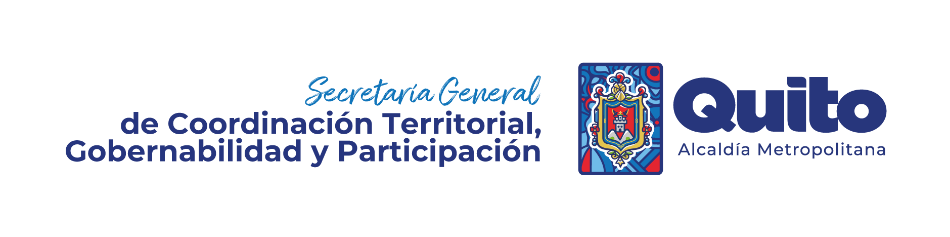 EQUIPO ENCARGADO DE LA RENDICIÓN DE CUENTAS 2024
Alcalde Pabel Muñoz, Memorando Nro. GADDMQ-AM-2023-0034-ME del 13 de diciembre de 2022
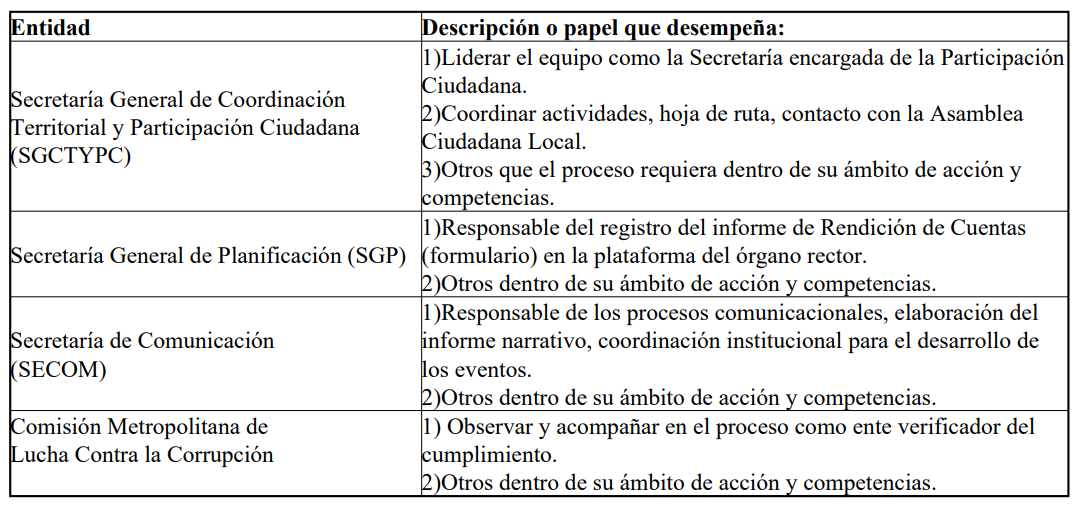 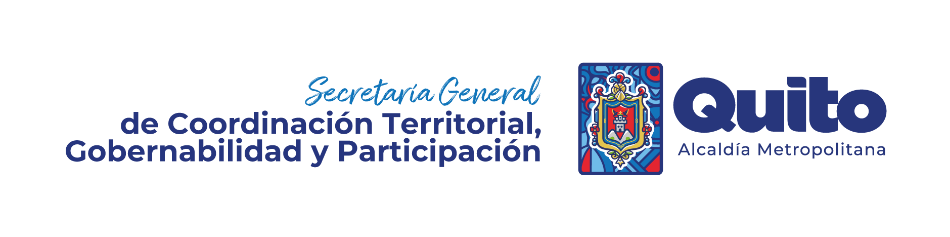 FASES PARA EL PROCESO DE RDC 2023
La Resolución N° CPCCS-PLE-SG-069-2021-476 del Consejo de Participación Ciudadana y Control Social (CPCCS) de 10 de marzo de 2021, establece 4 fases para el proceso de Rendición de Cuentas.
FASE 1
Planificación y facilitación del proceso desde la Asamblea Local

ENERO - FEBRERO
FASE 4
Incorporación de la Opinión Ciudadana, retroalimentación y seguimiento.
MAYO
FASE 3
Deliberación pública y evaluación ciudadana del Informe Institucional

ABRIL
FASE 2
Evaluación de la gestión y elaboración del Informe Institucional

MARZO
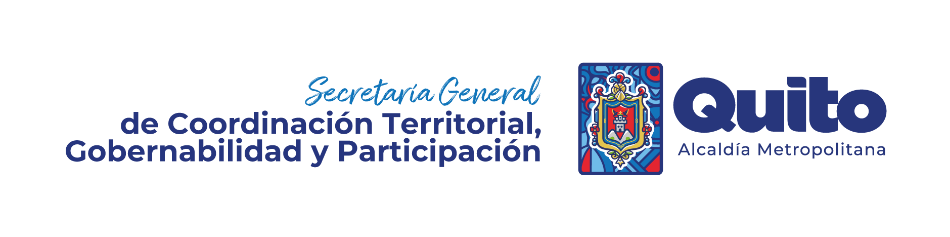 FASE 1: PLANIFICACIÓN (Enero – Febrero 2024)
Asamblea de Quito y SGCTGYP
ADMQ
ADMQ, apoyo de la SGCTGYP
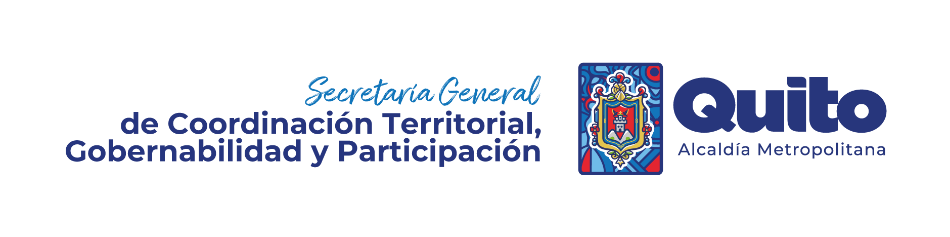 CONFORMACIÓN DE COMISIONES MIXTAS PARA EL PROCESO DE RENDICIÓN DE CUENTAS
COMISIÓN 2 (Liderada por la ciudadanía y conformada por ciudadanos y técnicos del GAD)
COMISIÓN 1 (Liderada por el GAD y tendrá como integrantes a ciudadanos y técnicos del GAD)
5 FUNCIONARIOS
1 Sec. Planificación
1 SGCTYPC
1 Quito Honesto
1 SECOM
1 Consejo de Planificación
Será la encargada de analizar los temas presentados por la ciudadanía y agruparlos según los ejes del PMDOT. 

Su responsabilidad es evaluar la gestión institucional, elaborar el informe de RDC para el CPCCS, presentado a través de su plataforma virtual, redactar el informe de RDC para la ciudadanía, en forma conjunta con la ADMQ (Fases 2, 3 y 4).
5 FUNCIONARIOS
1 Sec. Planificación
1 SGCTGYPC
1 Quito Honesto
1 SECOM
1 Consejo de Planificación
Su responsabilidad es organizar la deliberación pública y evaluación del Informe institucional, verificar la convocatoria a la deliberación pública, participar en la construcción de la metodología de las mesas de trabajo y sistematizar los aportes ciudadanos. (Fase 3).
5 DELEGADOS DE LA ASAMBLEA DE QUITO
(4 de Zonales y 1 representante del PUEBLO KITU KARA).
5 DELEGADOS DE LA ASAMBLEA DE QUITO
(4 de Zonales y 1 de Comunas).
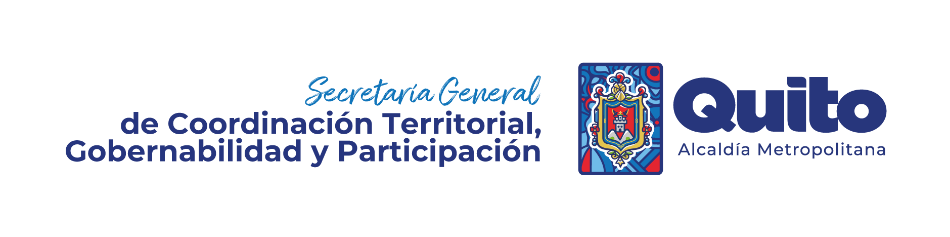 FASE 2: EVALUACIÓN E INFORME (Marzo 2024)
Alcaldía del DMQ.
SGP
SGCTGP
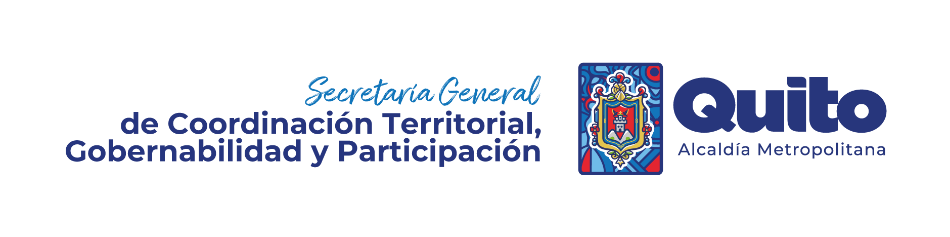 FASE 3: DELIBERACIÓN (Abril 2024)
GAD, SECOM
Comisión Mixta 1
SGCTGP, SECOM
ADMQ, Comisión Mixta 2
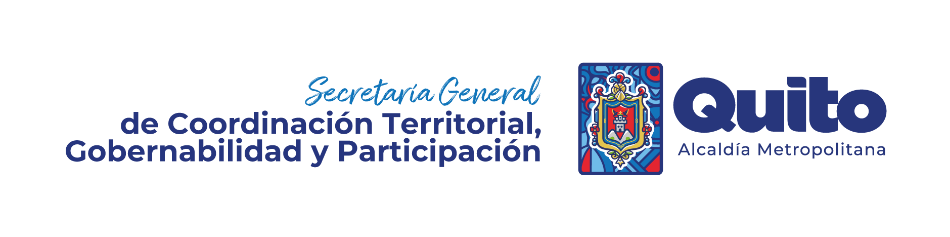 Deliberación: Difundir video, Informe y formulario con enlaces habilitados por  2 semanas (14 días).
FASE 4: INCORPORACIÓN DE OPINIÓN Y SEGUIMIENTO (Mayo 2024)
SGP
SGCTGP, SGP
SGP
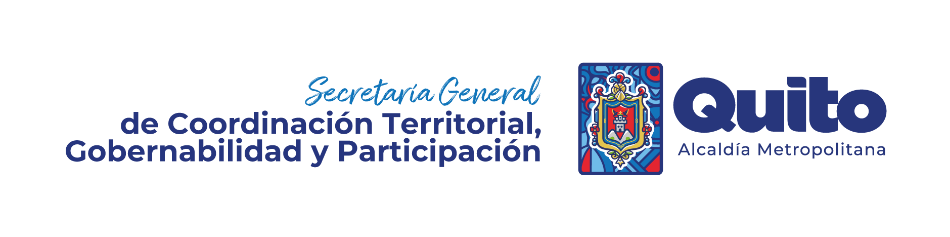 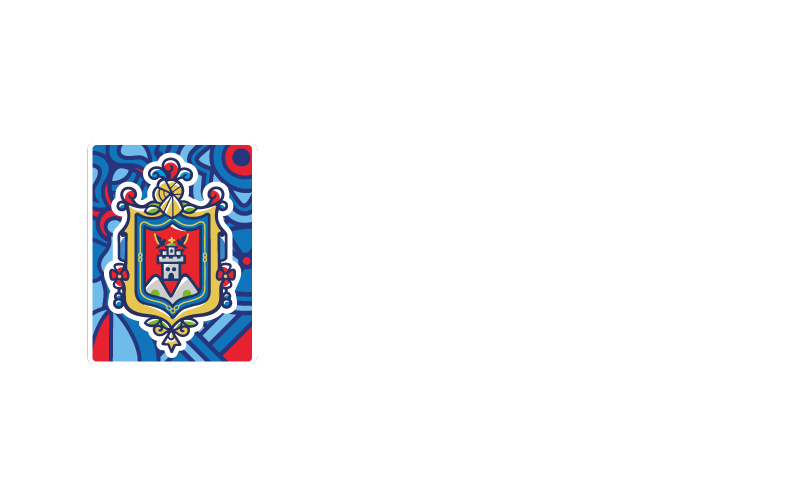